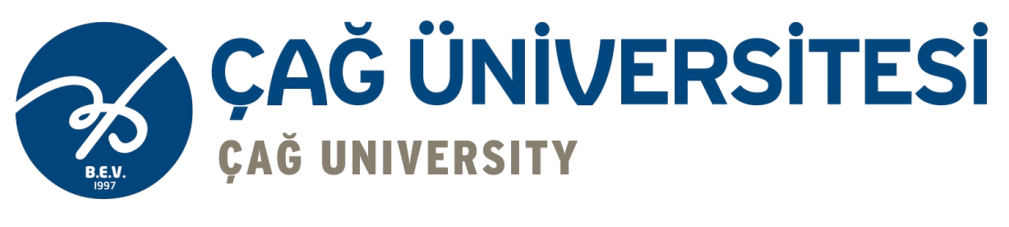 BANKACILIK HUKUKU
BANKALARIN FAALİYETE GEÇMESİ
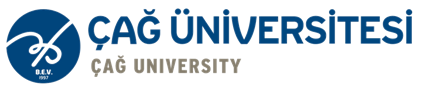 Ders Planı
Bankaların faaliyet konuları
Bankaların faaliyet yasakları
Bankaların kuruluş işlemleri
Bankaların faaliyete geçme işlemleri
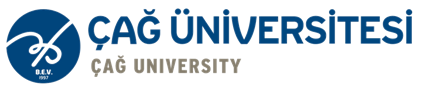 Bankaların Faaliyet Konuları
Mevduat kabulü.
Katılım fonu kabulü.
Nakdî, gayri nakdî her cins ve surette kredi verme işlemleri.
Nakdî ve kaydî ödeme ve fon transferi işlemleri, muhabir bankacılık veya çek hesaplarının kullanılması dahil her türlü ödeme ve tahsilat işlemleri.
Çek ve diğer kambiyo senetlerinin iştirası işlemleri.
Saklama hizmetleri.
Kredi kartları, banka kartları ve seyahat çekleri gibi ödeme vasıtalarının ihracı ve bunlarla ilgili faaliyetlerin yürütülmesi işlemleri.
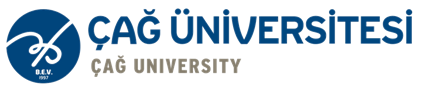 Faaliyet Konuları
Efektif dahil  kambiyo  işlemleri; para piyasası araçlarının alım ve satımı; kıymetli maden ve taşların alımı, satımı veya bunların emanete alınması işlemleri.
Ekonomik ve finansal göstergelere, sermaye piyasası araçlarına, mala, kıymetli madenlere ve dövize dayalı; vadeli işlem sözleşmelerinin, opsiyon sözleşmelerinin, birden fazla türev aracı içeren basit veya karmaşık yapıdaki finansal araçların alımı, satımı ve aracılık işlemleri.
Sermaye piyasası araçlarının alım ve satımı ile geri alım veya tekrar satım taahhüdü işlemleri.
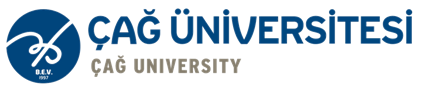 Faaliyet Konuları
Sermaye piyasası araçlarının ihraç veya halka arz yoluyla satışına aracılık işlemleri.
Daha önce ihraç edilmiş olan sermaye piyasası araçlarının aracılık maksadıyla alım satımının yürütülmesi işlemleri.
Başkaları lehine teminat, garanti ve sair yükümlülüklerin üstlenilmesi işlemleri gibi garanti işleri.
Yatırım danışmanlığı işlemleri.
Portföy işletmeciliği ve yönetimi.
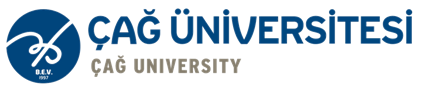 Faaliyet Konuları
Hazine Müsteşarlığı ve/veya Merkez Bankası ve kuruluş birlikleri nezdinde oluşturulan bir sözleşme kapsamında üstlenilen yükümlülükler çerçevesinde alım satım işlemlerine ilişkin piyasa yapıcılığı.
Faktöring ve forfaiting işlemleri.
Bankalar arası piyasada para alım satımı işlemlerine aracılık.
Finansal kiralama işlemleri.
Sigorta acenteliği ve bireysel emeklilik aracılık hizmetleri.
Kurulca belirlenecek diğer faaliyetler.
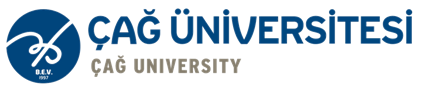 Faaliyet Yasakları
Mevduat bankaları;
Katılım fonu kabulü ve, 
Finansal kiralama işlemleri, 
Katılım bankaları;
Mevduat kabulü, 
Kalkınma ve yatırım bankaları; 
Mevduat kabulü ve katılım fonu kabulü, 
faaliyetlerini gerçekleştiremezler. Aksi durumda Bank. K.m.150/1’e göre suç oluşur.
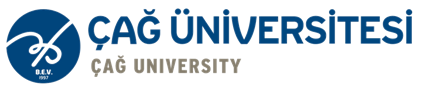 Bankaların Faaliyete Geçmesi
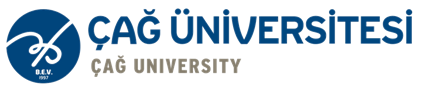 Bankaların Kuruluşu
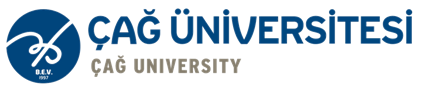 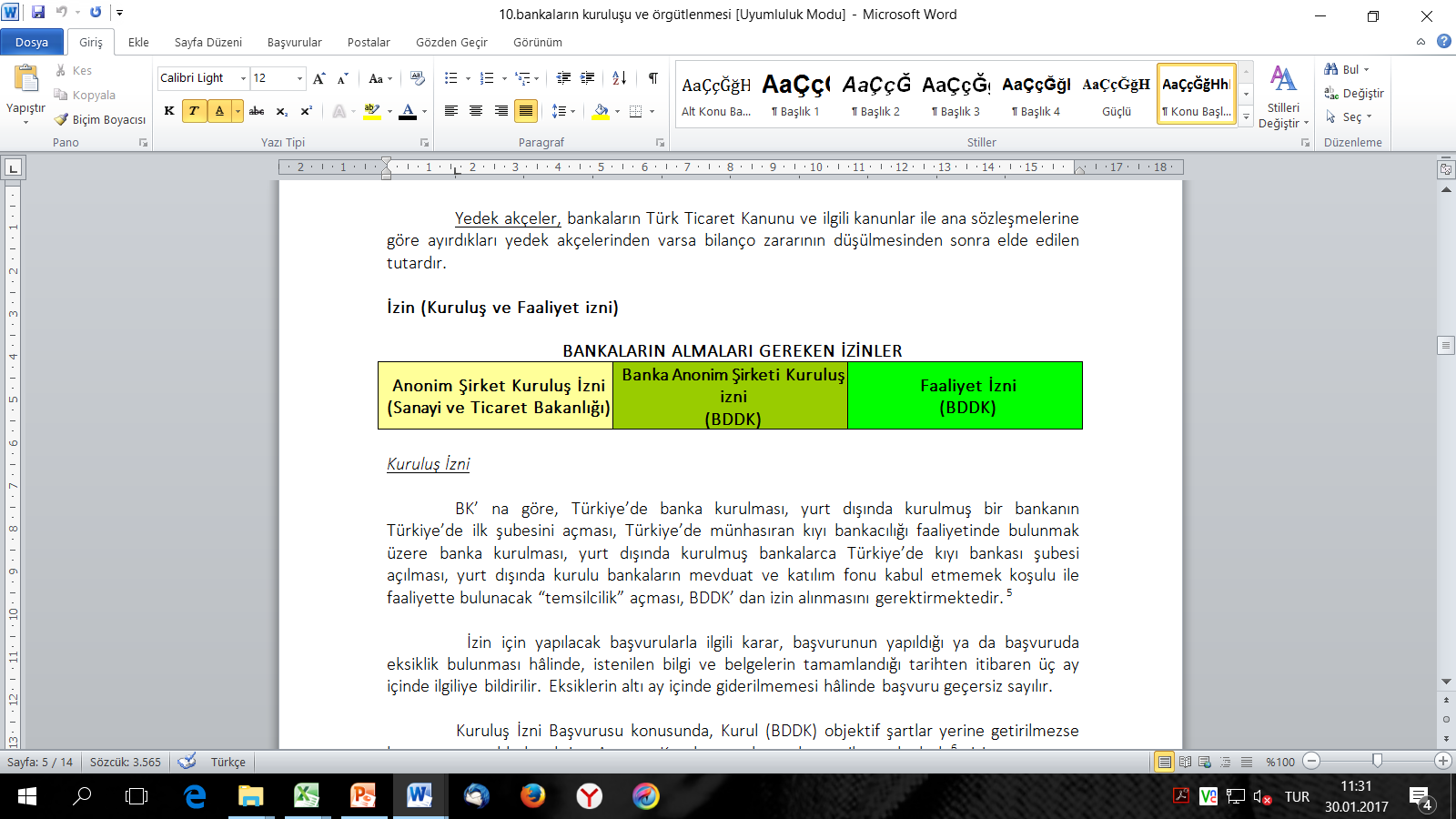 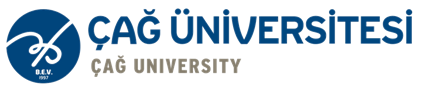 Kuruluş İzni
Türkiye'de bir bankanın kurulmasına veya yurt dışında kurulmuş bir bankanın Türkiye'deki ilk şubesinin açılmasına, Bankacılık Kanununda öngörülen şartların yerine getirilmesi kaydıyla Kurulun en az beş üyesinin aynı yöndeki oyuyla alınacak kararla izin verilir. 
Yurt dışında kurulu bankalar, mevduat veya katılım fonu kabul etmemek ve Kurulca belirlenecek esaslara göre faaliyet göstermek kaydıyla, Kurulun izni ile Türkiye'de temsilcilik açabilirler.
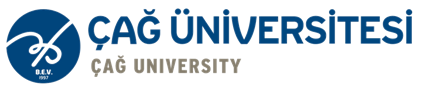 Kuruluş İzni Şartları
A.Ş. şeklinde kurulması, (şahsen sorumlu olmama + payların hisse senedine bağlanabilmesi + organlar eliyle yürütülmesi)
Hisse senetlerinin nakit karşılığı çıkarılması ve tamamının nama yazılı olması,
Kurucularının bu Kanunda belirtilen şartları haiz olması,
Yönetim kurulu üyelerinin meslekî tecrübeyi haiz olması,
Nakden ödenmiş sermayesinin en az otuz milyon Türk Lirası olması,
Ana sözleşmesinin bu Kanun hükümlerine uygun olması, 
Kalkınma ve yatırım bankaları için ödenmiş sermaye, 30.000.000 TL. nın üçte ikisinden az olamaz. (Dijital Bankalar için 1 Milyar TL)
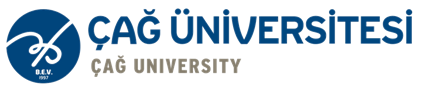 Kurucularda Aranan Şartlar
Müflis olmaması, 
Banka batırmamış olması, 
Mali sektör kuruluşu batırmamış olması, 
Ceza Hukuku anlamında sabıkalı olmaması, 
Gerekli malî güç ve itibara sahip bulunması, 
İşin gerektirdiği dürüstlük ve yeterliliğe sahip olması,
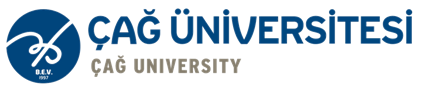 Yurt Dışında Kurulmuş Bir Bankanın Türkiye’de Şube Açma Şartları
İlk Şube için Kurulun izni gereklidir. BDDK’ nın en az 5 üyesinin olumlu oyu gereklidir. 
Türkiye’ye ayrılan ödenmiş sermayesi en az 30 Milyon TL olmalıdır. Bu tutar Türkiye’de kurulacak bir bankanın sahip olması gereken sermaye ile aynıdır. Bu noktada, şube açmak ya da banka kurmak arasında hiçbir fark yoktur. 
Merkezinin bulunduğu ülkenin yetkili denetim merciinin Türkiye'de faaliyet göstermesine ilişkin olumsuz görüşünün bulunmaması gereklidir.
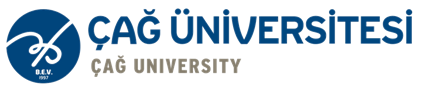 Yurt Dışında Kurulmuş Bir Bankanın Türkiye’de Şube Açma Şartları
Kurulduğu ve faaliyette bulunduğu ülkede esas faaliyetlerinde (mevduat kabul etmesinin veya bankacılık işlemi yapmasının) yasaklanmamış ya da kısıtlanmamış olması gereklidir. 
Müdürler kurulu üyelerinin meslekî tecrübeyi haiz olmaları gereklidir.
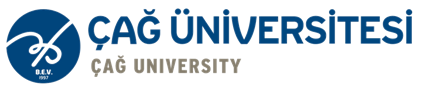 Başvuruda Eksiklik
İzin için yapılacak başvurularla ilgili karar, başvurunun yapıldığı ya da başvuruda eksiklik bulunması hâlinde, istenilen bilgi ve belgelerin tamamlandığı tarihten itibaren üç ay içinde ilgiliye bildirilir. Eksiklerin altı ay içinde giderilmemesi hâlinde başvuru geçersiz sayılır.
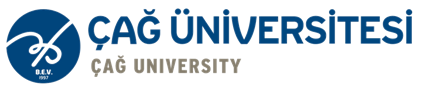 Kuruluş İzninin İptali
Bir bankanın kuruluş izni;
İznin gerçeğe aykırı beyanlarla alınmış olması, 
Kuruluş izninin verildiği tarihten itibaren dokuz ay içerisinde faaliyet izni için başvurulmaması,
Kuruluş izninden vazgeçildiğinin beyan edilmesi, 
İznin verilmesinde aranan şartların, faaliyete geçilinceye kadar kaybedilmesi, 
Faaliyet izni alınamamış olması,
hallerinden herhangi birinin gerçekleşmesi durumunda, Kurulun en az beş üyesinin aynı yöndeki oyuyla alınan kararla iptal edilir.
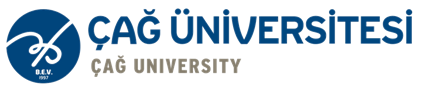 Kuruluş İzni Talebinin Reddedilmesi
Kuruluş İzni Başvurusu konusunda, Kurul (BDDK) objektif şartlar yerine getirilmezse başvuruyu reddedecektir. 
Ayrıca, Kurulun makro ekonomik nedenlerle izin vermeme konusunda da takdir hakkı bulunmaktadır.
Yönetim Kurulu üyelerinin yeterli mesleki tecrübeye haiz olmaması, 
Organizasyon yapısını yetersiz olması, 
Kurucularda aranan nitelikleri karşılamaması 
Piyasanın oligopol piyasa olması, 
Sistemin yeni bir bankayı kabul için uygun olmaması vb.
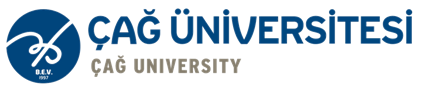 Faaliyet İzni
BK çerçevesinde kuruluş veya Türkiye'de şube açma izni alan bankaların, Kuruldan ayrıca faaliyet izni alması şarttır. 
Verilecek izin Resmî Gazetede yayımlanır. 
Kararın, ilk izin başvurusunun yapıldığı tarihten itibaren en geç üç ay içinde verilmesi gerekir. 
Karar, faaliyet izninin verilmesi, faaliyet izninin reddi yönünde olabileceği gibi, sınırlı faaliyet izni verilmesi şeklinde de olabilir.
Kurum, faaliyet izni için gerekli şartları taşımayanlara gerekli düzeltmeleri yapmaları ve eksiklikleri tamamlamaları için altı ayı geçmemek üzere  süre verir.
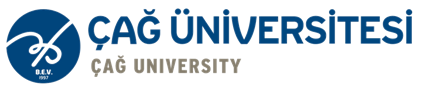 Faaliyet İzni
Faaliyet izni için kurulun salt çoğunlukla karar alması yeterlidir. Bankanın faaliyet izni talebi reddedildiği takdirde, kuruluş izni geçersiz olur.
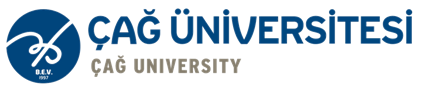 Faaliyet İzni Şartları
Kuruluş izni almış olan bankaların faaliyete geçebilmesi için; 

Sermayesinin nakit olarak ödenmiş olması,
Kurucuları tarafından asgarî sermayenin yüzde onu tutarındaki sisteme giriş payının en az dörtte birinin Fon hesabına yatırıldığına dair belgenin ibraz edilmesi, 
Yöneticilerinin, kurumsal yönetim hükümlerinde belirtilen nitelikleri haiz olması, gerekir.
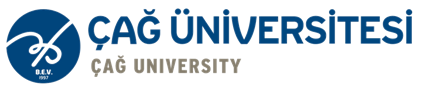 Faaliyet İzninin İptali
Bir bankanın, faaliyet izninin gerçeğe aykırı beyanlarla alınmış olması veya,
Faaliyet izninin alınmasından itibaren altı ay içinde faaliyete geçilmemesi ya da,
Bir yıl içinde kesintisiz altı ay süre ile faaliyette bulunulmamış olması hâlinde,

faaliyet izni iptal edilir.
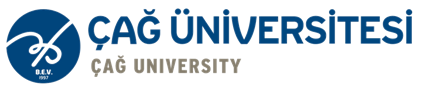 Faaliyet İzninin Sınırlandırılması
Faaliyet izninin alındığı tarihten itibaren bir ay içerisinde ilgili kuruluş birliğine üye olunmaması veya,
Sisteme giriş payının kalan taksitlerinin Fon hesabına yatırılmamış olması ve,
Bu yükümlülüklerin Kurum tarafından yapılan uyarıya rağmen yerine getirilmemesi durumunda,

mevduat kabulü ve kredi verme faaliyetleri dışında kalan faaliyet konuları Kurulca tek tek sınırlanabilir.
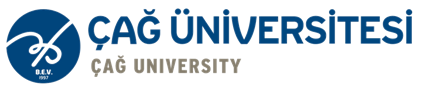 Sınır Ötesi Faaliyetler
Bank K.m.14 «Türkiye'de kurulan bankaların, kıyı bankacılığı bölgeleri de dahil olmak üzere yurt dışında şube veya temsilcilik açmaları, ortaklık kurmaları veya kurulmuş ortaklıklara katılmaları, bu Kanunda yer alan kurumsal yönetim hükümleri ile koruyucu hükümlere ve Kurulca belirlenecek esaslara uyulması kaydıyla Kurulun iznine tâbidir.»
Şube Açma
Bank K.m.13 «Bu Kanunda yer alan kurumsal yönetim hükümleri ile koruyucu hükümler dikkate alınarak, Kurulca belirlenecek esaslara uyulması ve Kuruma bildirilmesi kaydıyla yurt içinde şube açılması serbesttir.» 
Yaptırımı; 13. ve 14. maddelere aykırı şekilde şube ve temsilcilik açılması hâlinde, Bankaya (yüzbin TL’den ikiyüzbin TL’ye kadar) 146. madde uyarınca idari para cezası verilebilecektir.